Bài 5
TỪ NGỮ ĐỊA PHƯƠNG
Thực hành Tiếng Việt
U, má, bầm
I.
NHẬN BIẾT TỪ NGỮ ĐỊA PHƯƠNG
Từ ngữ địa phương là gì?
Là những từ ngữ riêng biệt được sử dụng ở một số vùng miền khác nhau.
Nguồn gốc của từ ngữ địa phương từ đâu?
Do những nét riêng về điều kiện tự nhiên.
Đặc điểm tâm lí.
Phong tục, tập quán của cư dân địa phương.
Ý nghĩa của từ ngữ địa phương:
Thể hiện tính đa dạng trong ngôn ngữ của một động đồng.
Trong văn học: Từ ngữ địa phương dung để tạo ra sắc thái địa phương cho sự việc, nhân vật hoặc như 1 phương tiện tu từ.
Trong văn bản khoa học, hành chính: Không dung từ địa phương.
Trong giao tiếp: Chỉ nên dùng với những người cùng phương ngữ.
Những lưu ý
II.
LUYỆN TẬP VẬN DỤNG
Bài tập 1 (SGK – 116)
Từ địa phương
Đây là những từ chỉ sử dụng ở Huế hoặc 1 số tỉnh miền Trung Bộ, không phải là các từ toàn dân sử dụng.
Với những người không ở Huế, cần phải chú thích và giải nghĩa mới hiểu đúng về các từ này.
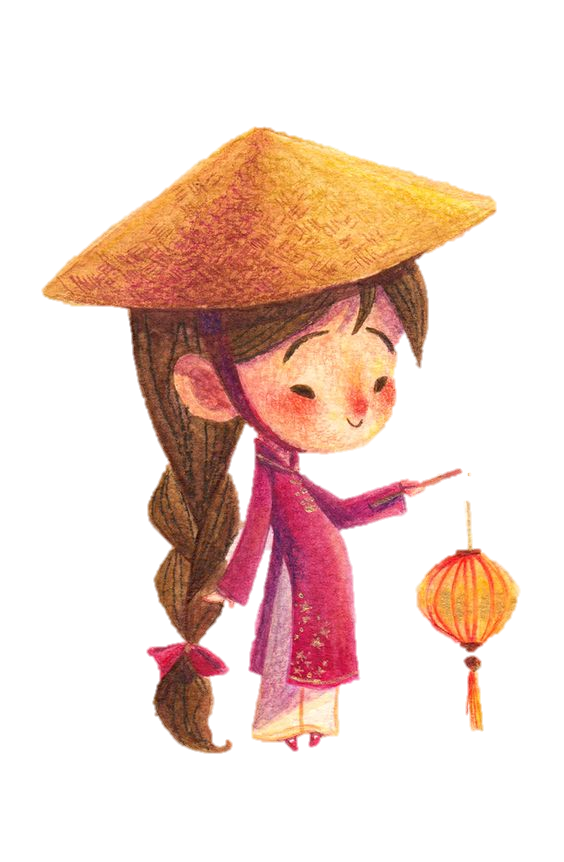 Thẫu
Vịm
Cái trẹc
O
Bài tập 2 (SGK -116)
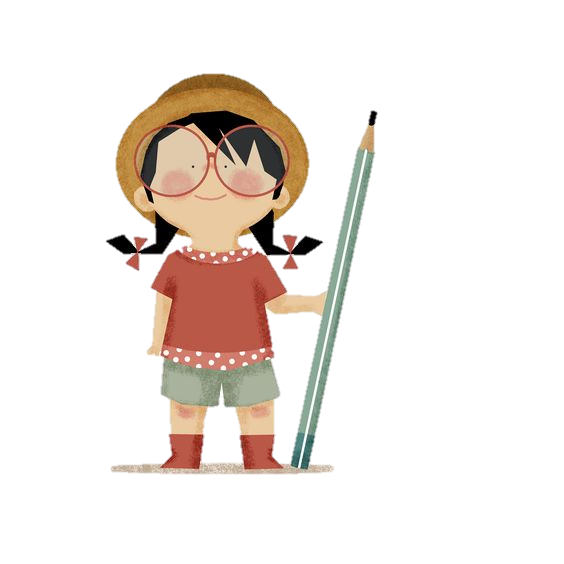 Ai nhanh hơn
Trong thời gian 3 phút, em hãy tìm những từ địa phương được sử dụng trong văn bản Chuyện cơm hến và giải nghĩa các từ ấy bằng từ ngữ toàn dân tương đương.
Hết thời gian, ai là người tìm được nhiều nhất và giải nghĩa đúng sẽ giành chiến thắng
Một số gợi ý
Bài tập 3 (SGK -116)
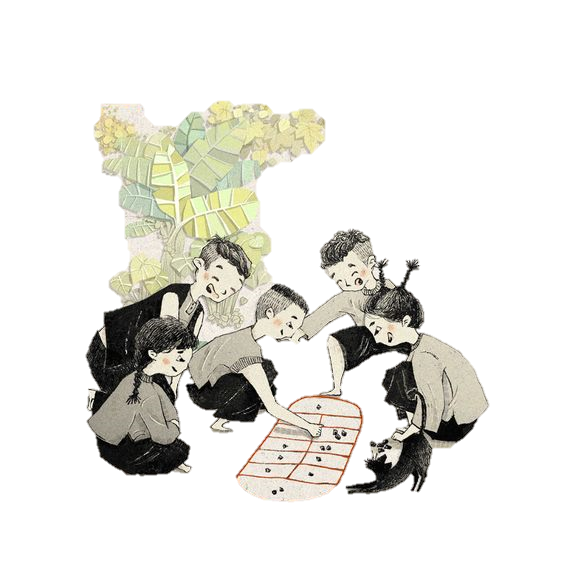 Tác dụng
Khắc họa không khí, sắc thái của Huế.
Thể hiện lối nói riêng, mang đặc trưng của Huế từ đó tạo dấu ấn sâu đậm về văn hóa, con người Huế.
Thể hiện tình yêu, sự tự hào của tác giả với Huế.
Bài tập 4 (SGK – 116)
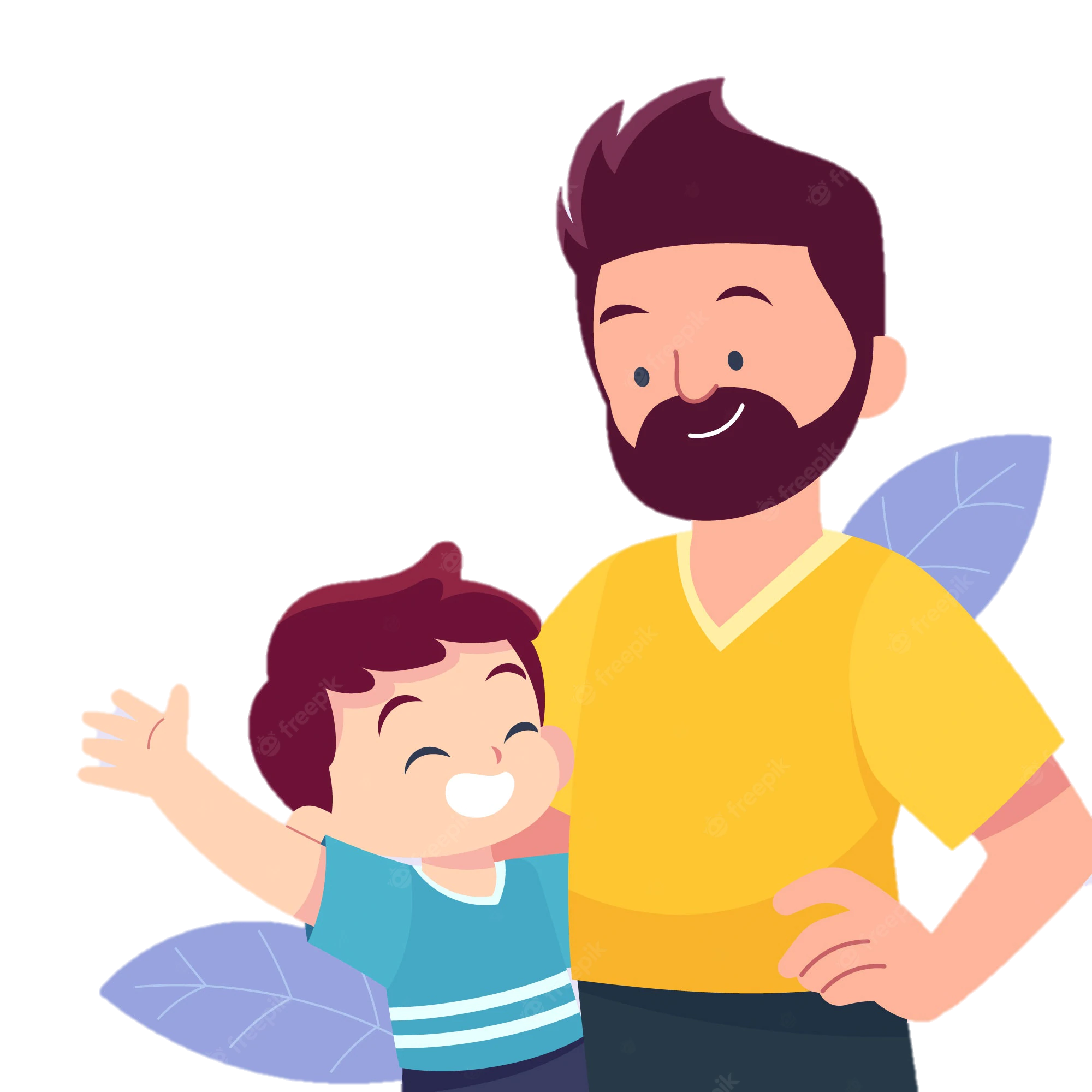 MỘT 
SỐ
GỢI
Ý
Tía
Ba
cha
Bố
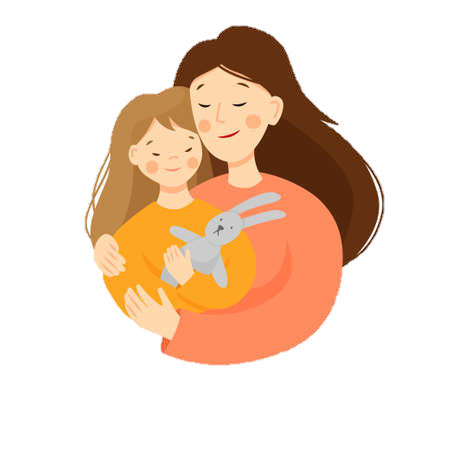 Bầm
U
Má
Mẹ
Bài tập 4 (SGK – 116)
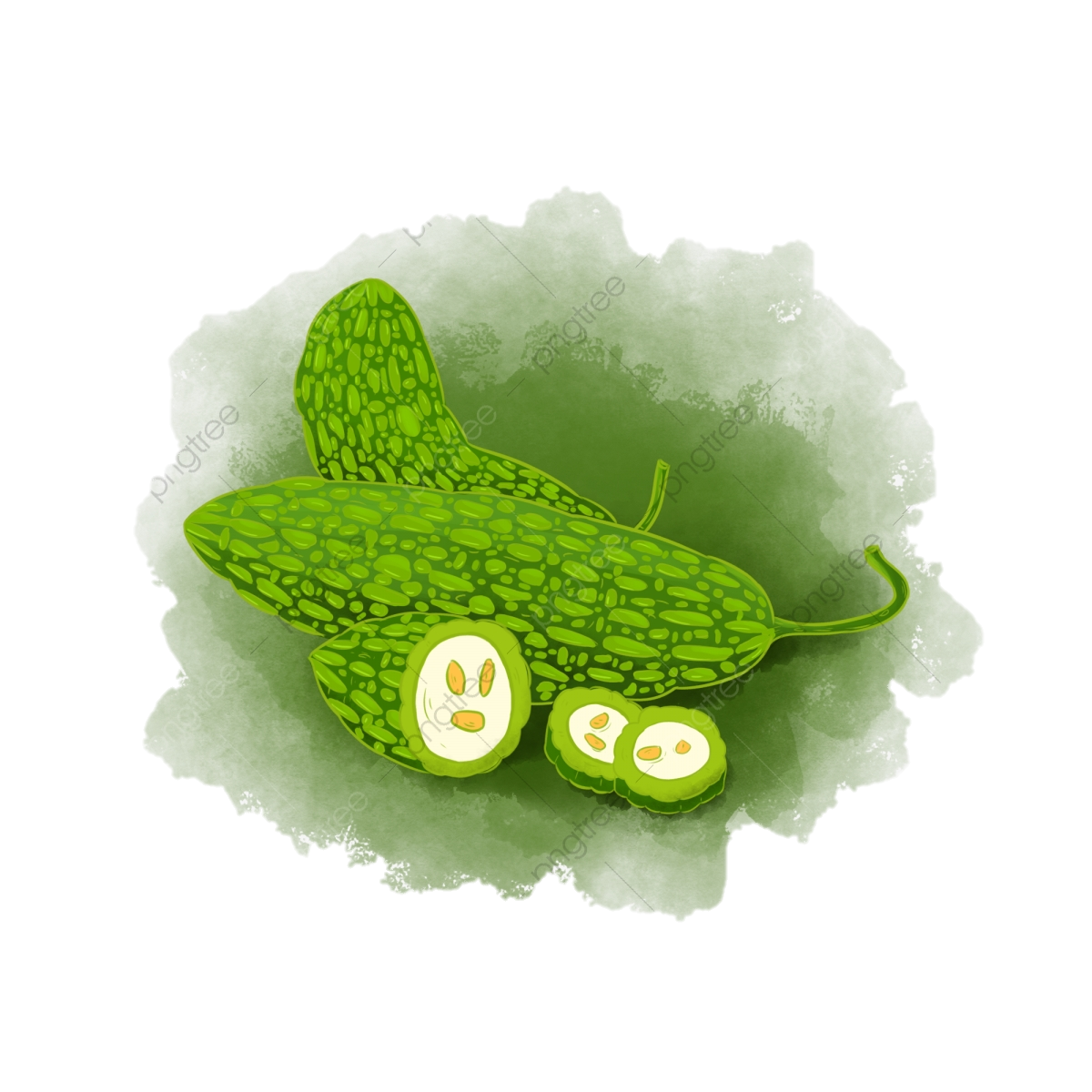 MỘT 
SỐ
GỢI
Ý
Khổ qua
Mướp đắng
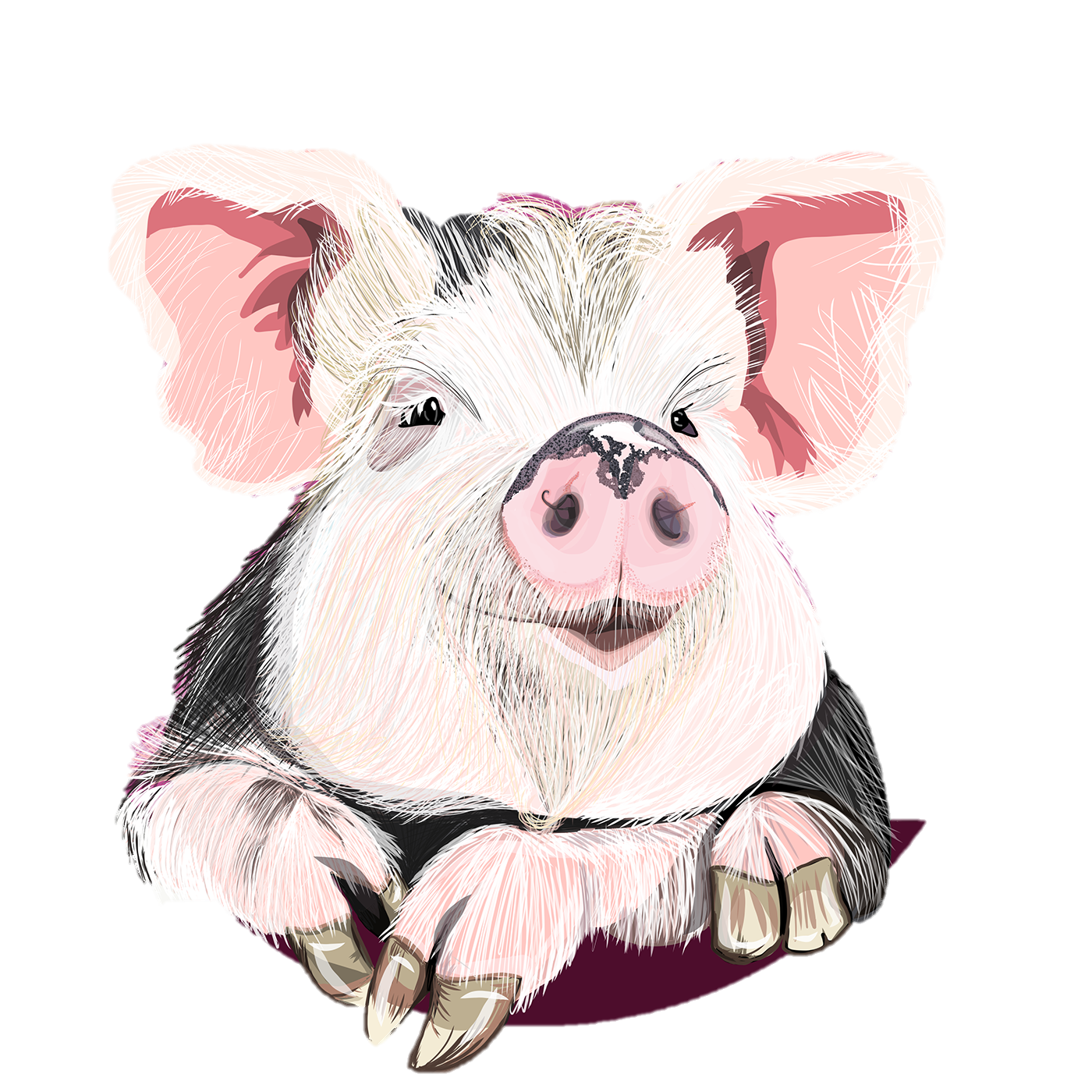 Con heo
Con lợn